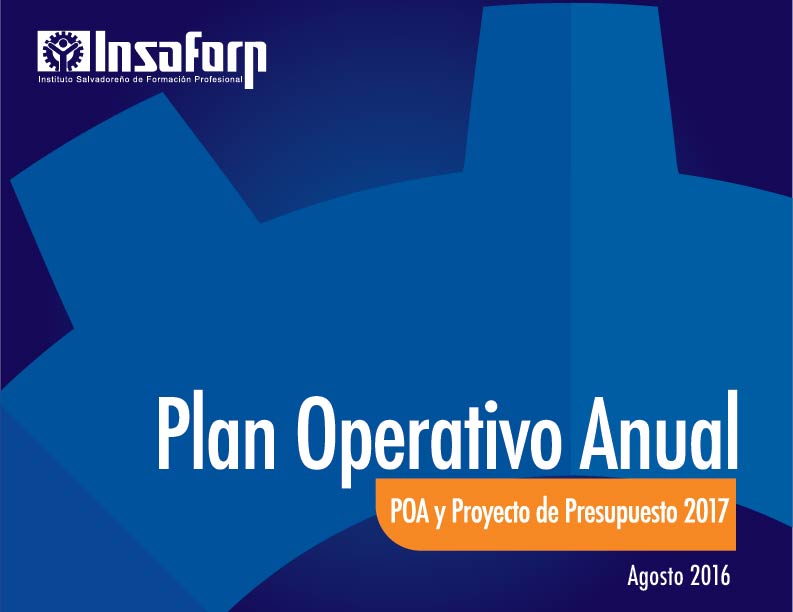 CONTENIDO
Objetivos de mediano plazo – Estrategias y proyectos - Plan Estratégico 2015 – 2019. Aprendizajes recientes
Principales premisas del POA / Presupuesto 2017.
Metas POA y Presupuesto 2017.
Formación Profesional.
Gerencias y Unidades de Apoyo
Proyecto Presupuesto 2017.
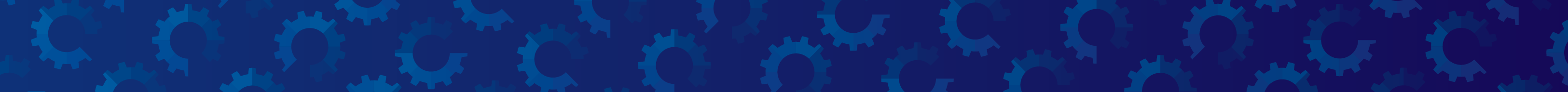 Objetivos de Mediano PlazoEstrategias y Proyectos EstratégicosPlan Estratégico 2015-2019Aprendizajes recientes
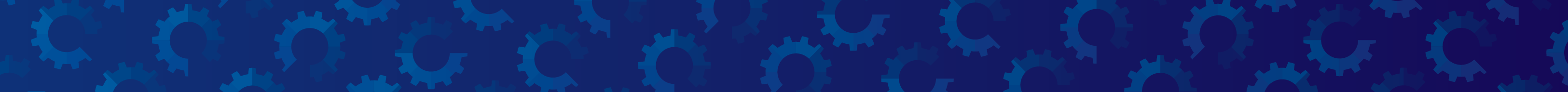 Planeación Estratégica 2015 - 2019
Vectores Estratégicos
V1. Formación para la competitividad.
INSAFORP
2019
Nueva Visión
V2. Formación para la inserción productiva.
INSAFORP 2015
Preocupaciones Estratégicas
DOFA
Nueva Misión
V3. Consolidación del Sistema Nacional de Formación Profesional.
V4. Excelencia en la Gestión Institucional.
V5. Inteligencia de la Formación Profesional.
V6. Innovación en la formación profesional.
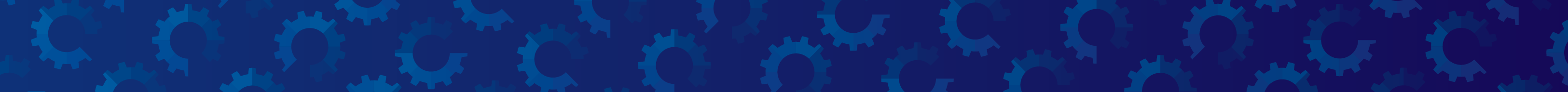 [Speaker Notes: 3 Mega
6 Vectores
20 Estrategias
18 Indicadores
12 Proyectos]
Objetivos de Mediano PlazoPlan Estratégico Institucional 2015-2019
Capacitar al capital humano de las empresas, priorizando las de sectores económicos con mayor impacto previsto en nuevo empleo y en la competitividad del país.

Formar personas en condiciones de vulnerabilidad buscando su inserción productiva, priorizando la mejora en la empleabilidad de las mujeres y las juventudes.

Fortalecer el Sistema de Formación Profesional para una mayor contribución a la productividad de las personas trabajadoras y a la empleabilidad de las personas en condiciones de vulnerabilidad.

Profesionalizar la gestión institucional para responder de forma  anticipada a las necesidades del país mediante el aumento en la eficiencia.

Fortalecer la investigación en la formación profesional, priorizando tanto la anticipación a los cambios tecnológicos emergentes de interés para los sectores clave en el desarrollo del país, como los impactos de los programas formativos del INSAFORP.

Implementar herramientas de gestión de la innovación para la generación de nuevos servicios exitosos de formación profesional y de nuevos procesos que permitan la mejora de la gestión institucional.
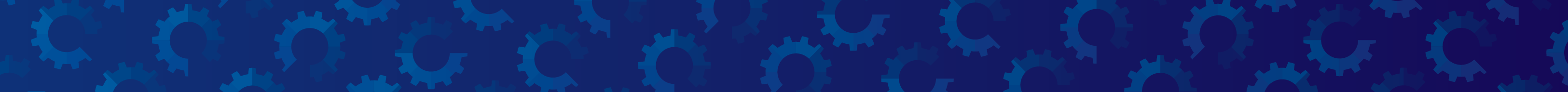 5
Proyectos Estratégicos
Desarrollo Profesional del Capital Humano del INSAFORP.
Eficiencia en el uso de los servicios básicos. “INSAFORP verde”
Fortalecimiento de proveedores de servicio de elaboración de Estudios de Evaluación de Impacto.
Implementación de la Formación Profesional E – learning.
Centro de Excelencia: en Autotrónica, Energías Renovables
Certificación de Competencias Laborales a nuevos sectores productivos.
Sistema Institucional de Gestión de la Innovación.
Mejora de los programas formativos dirigidos a la MYPE.
Mejora del Sistema de Información de la Formación Profesional.
Promoción de la Cultura de Formación Profesional.
Proyectos de Cooperación con Institutos de Formación Profesional.
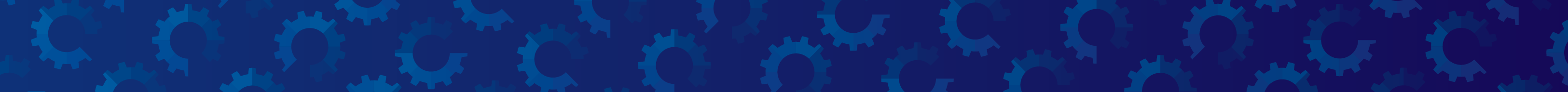 10 resultados esperados para 2015 - 2019
“INSAFORP JOVEN” aporte a la empleabilidad de 45,000 jóvenes.
5 centros de innovación para la formación de 12,700 personas.
Inversión en transformación de Capital Humano salvadoreño USD 159 Mill.
Cobertura en los 262 municipios de El Salvador.
Formación virtual de 28,000 personas.
Atención anual de 6,200 Empresas en 2019.
“INSAFORP Innovador” organización orientada a resultados que se anticipa a las necesidades de El Salvador.
Alianzas con 100 instituciones públicas, privadas, internacionales y ONG.
Líder de una red de más de 200 centros de formación profesional.
“Posicionamiento de la Formación profesional que aporta a la competitividad.
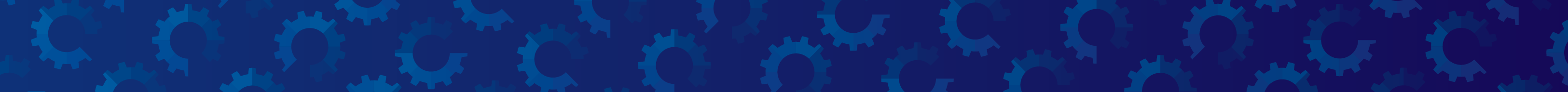 [Speaker Notes: 10]
Proyectos Emergentes
GERENCIA DE FORMACIÓN INICIAL
Prueba piloto de validación de empresas formadoras para E – C  por  proveedor especializado
Estudio para la identificación de cursos tecnológicos innovadores para formación inicial
Proyecto piloto de formación e – learning para personas jóvenes.
Proyecto piloto de implementación de Carreras Empresa – Centro para sectores: Textil y Confección, Químico Farmacéutico, Microfinanciero. *

CENTRO DE FORMACIÓN PROFESIONAL EN SAN BARTOLO
Implementación de Carrera Técnico en reciclado de plástico (Diseño de Bases de Licitación)
Implementación de Carrera Operario en corte y sellado (Diseño de Bases de Licitación)
Diseño e Implementación de carrera de Técnico Asesor en Energías Renovables – GIZ
Implementación de Centros de Evaluación para la Certificación de Competencias Laborales.*
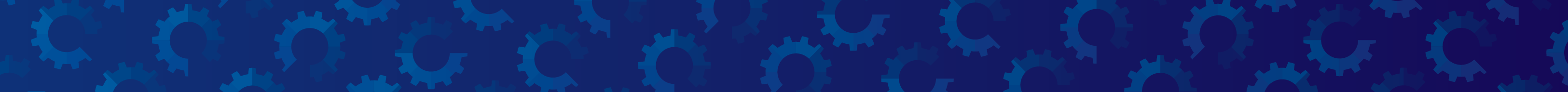 Proyectos Emergentes
GERENCIA TÉCNICA
Programa de Formación de Monitores de Empresa – centro.
Proyectos piloto de nuevas modalidades de formación profesional.*
Programa de formación de competencias transversales para facilitadores e instructores (innovación, género, sustentabilidad, industria 4.0, entre otras).*
Diseño e implementación del Sistema de Mejora Continua de los CFP.
Programa de Formación Técnica para instructores/as.*
Proyecto de competencia World Skills El Salvador.
Estandarización del Diseño de Material Didáctico y Rótulos.
Diseño de carreras y búsqueda de cursos para responder a los Estudios de Prospectiva de la FP.
 
GERENCIA DE INVESTIGACIÓN Y ESTUDIOS DE LA FORMACIÓN PROFESIONAL
Investigaciones en algunos sectores de la economía sobre la participación de las mujeres y la formación profesional.
Identificación de necesidades de capacitación en municipios con baja cobertura de programas de capacitación.*
Elaboración del catálogo de Programas Institucionales de Formación Profesional.
Estudio de factibilidad del diseño e implementación de un Marco Nacional de Cualificaciones en El Salvador.*
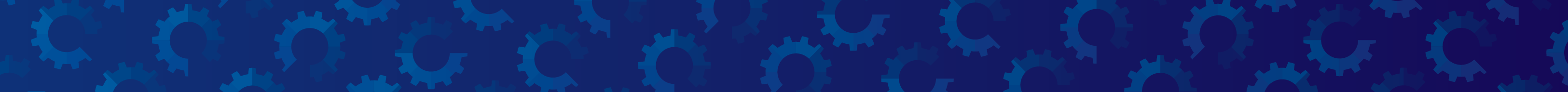 Proyectos Emergentes
UNIDAD DE MONITOREO Y EVALUACIÓN DE LA FORMACIÓN PROFESIONAL
Medición de la calidad de los servicios del INSAFORP entre sus usuarios.
Proyecto piloto de Monitoreo y Evaluación de la gestión de instituciones de la FP.
Proyecto piloto de otorgamiento del Premio a la Calidad de la Formación Profesional.
 
GERENCIA DE RECURSOS HUMANOS
Programa de fortalecimiento de integración institucional y reconocimiento del Personal.*
 
UNIDAD DE PLANIFICACIÓN ESTRATÉGICA
Diseño conceptual y proyecto de ampliación del sistema de seguimiento, monitoreo y evaluación de la formación profesional del INSAFORP”.
Sistematización de la mejora continua de la gestión de la calidad en la adquisición y contratación de bienes y servicios del INSAFORP. 
 
GERENCIA FINANCIERA
Proyecto piloto sobre costeo de la Formación Profesional.*
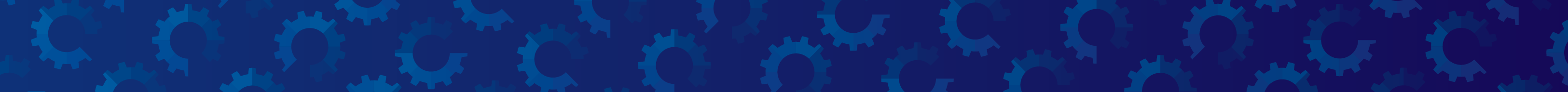 Algunos conceptos, tendencias y aprendizajes
Preparándose para la transformación : El futuro de la educación y la formación en el siglo XXI.
Ecosistemas de habilidades.
Modelo de Excelencia de Gestión.
Innovación.
Sustentabilidad: seguridad laboral, factibilidad económica, ambientalmente correcto, socialmente justo y con diversidad.
Prospección de la Formación Profesional.
La digitalización de la economía y sociedad.
Automatización del Mundo Industrial (Industria 4.0).
Reverdecimiento de las prácticas humanas.
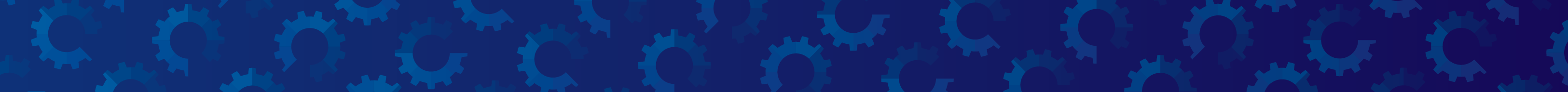 Principales premisas del POA / Presupuesto
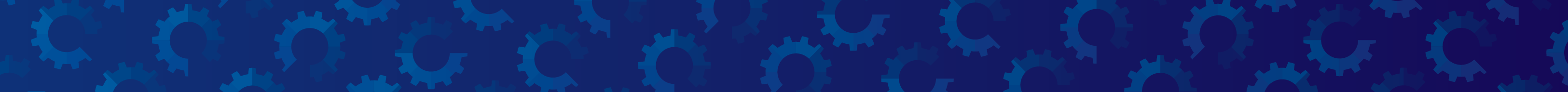 Principales premisas del POA / Presupuesto
Ingresos
Contribuciones Patronales
Incrementan en 1.5 % en relación a la proyección de cierre 2016, según análisis de tendencia e incremento en el techo sujeto a cotización del ISSS.
Ingresos Financieros 
Calculados con una tasa promedio anual del 5.71%

Gastos / Inversión
Se ha incorporado: 
Los proyectos derivados de la Planificación Estratégica 2015 – 2019 en lo que corresponde a 2016.
Los proyectos vinculados en la Planificación Estratégica 2015 – 2019, ya iniciados desde 2015
Otros proyectos de fortalecimiento institucional
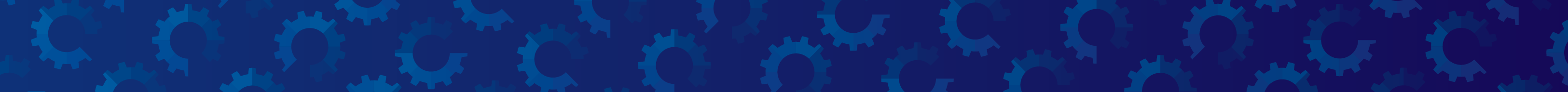 Ejecuciones vrs. Proyección de Cierre Formación ProfesionalUS$ Millones
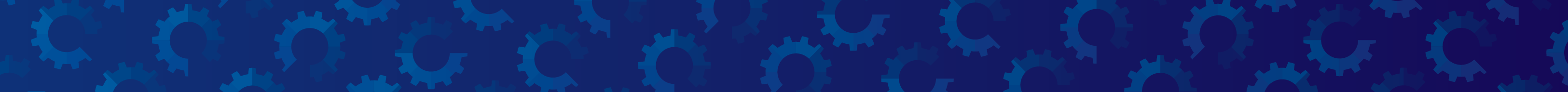 Personas capacitadas
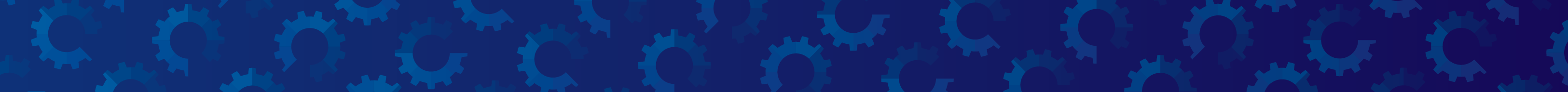 Centros de Formación Inicial y Continua
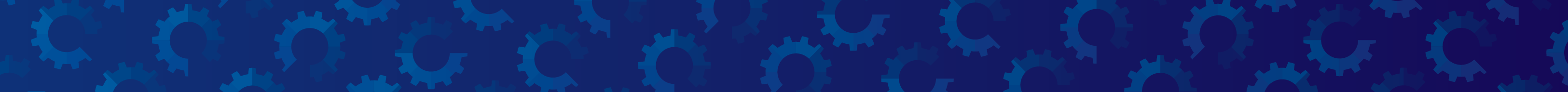 Metas POA y Presupuesto 2017
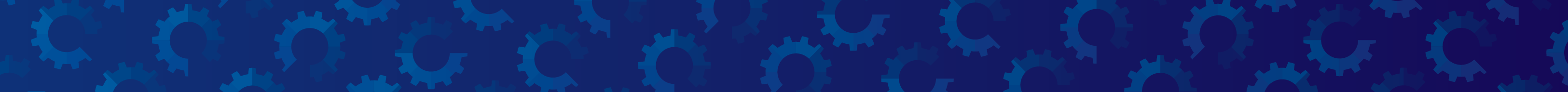 Asignación de Recursos Financieros
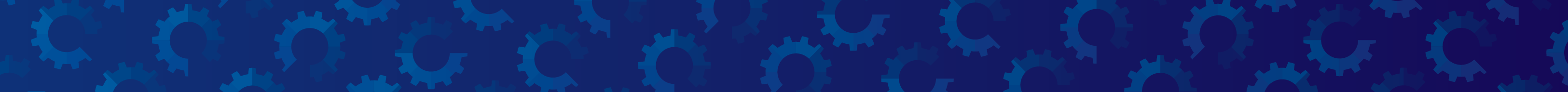 Comparativo: Metas/US$  2016 - 2017
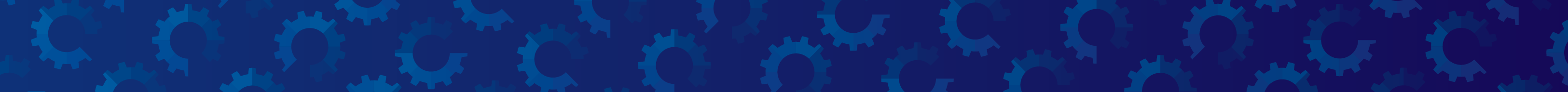 RECURSOS HUMANOS
NOTA: Para 2017 se considera 3 plazas para: 
Coordinación de la Unidad de Formación a distancia.
Coordinación de la Gerencia de Formación Continua.
Técnico para la Gerencia de Tecnologías de la Información.
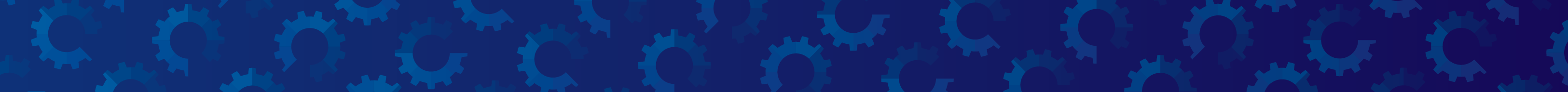 FORMACIÓN PROFESIONAL
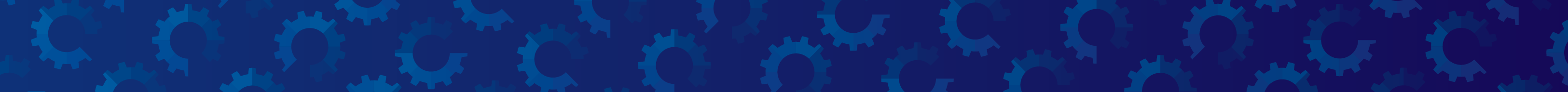 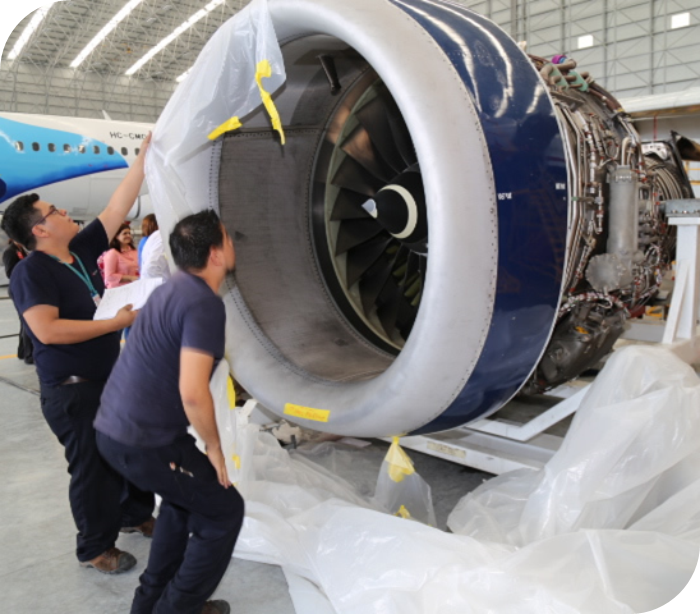 GERENCIA DE 
FORMACIÓN CONTINUA
Gerencia de Formación ContinuaPropuesta de Presupuesto y Plan Operativo Anual 2017
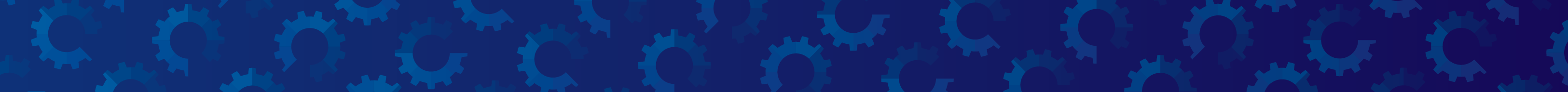 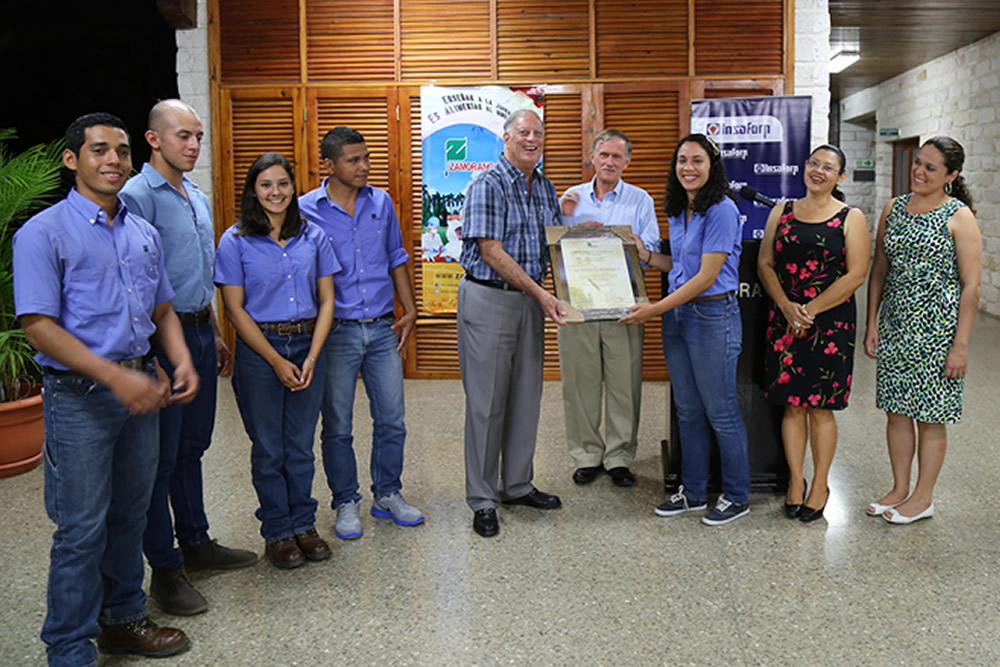 GERENCIA DE FORMACIÓN INICIAL
Gerencia de Formación InicialPropuesta de Presupuesto y Plan Operativo Anual 2017
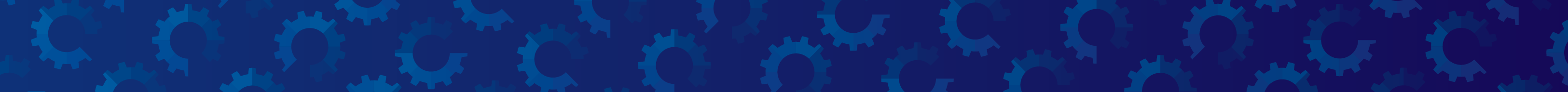 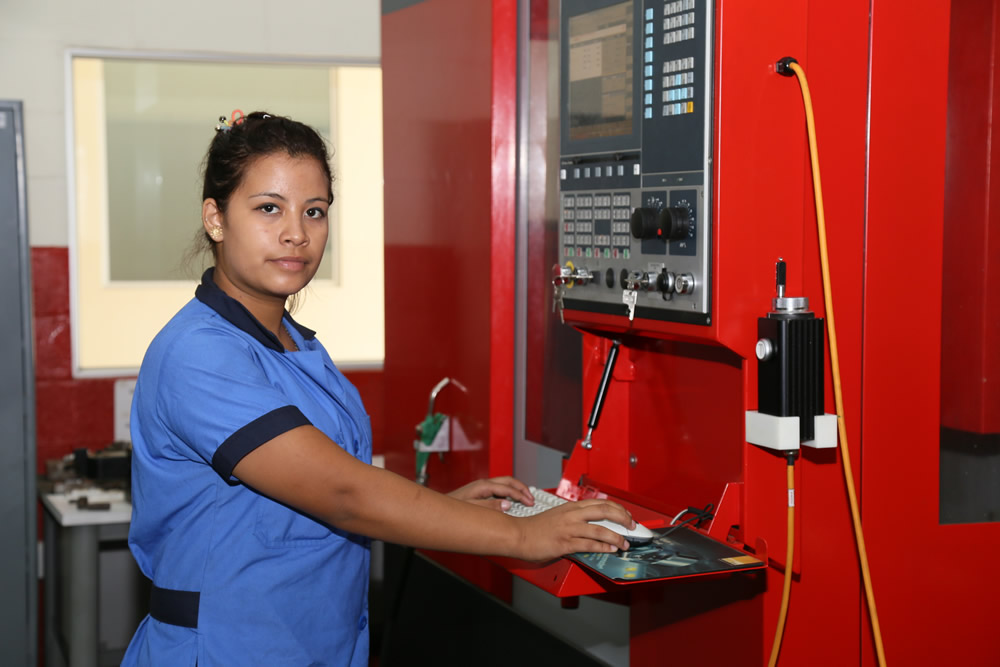 GERENCIA CENTRO DE FORMACIÓN PROFESIONAL – SAN BARTOLO
Gerencia del Centro de Formación Profesional del INSAFORP en San BartoloPropuesta de Presupuesto y Plan Operativo Anual 2017
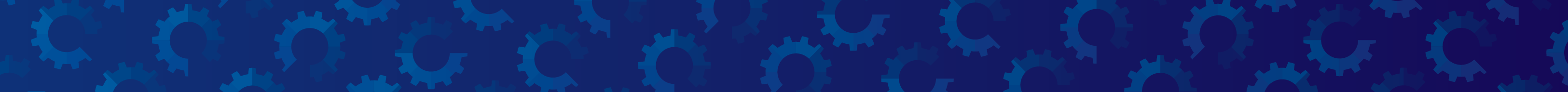 Gerencia Centro de Formación Profesional del INSAFORP en San BartoloPrincipales Proyectos
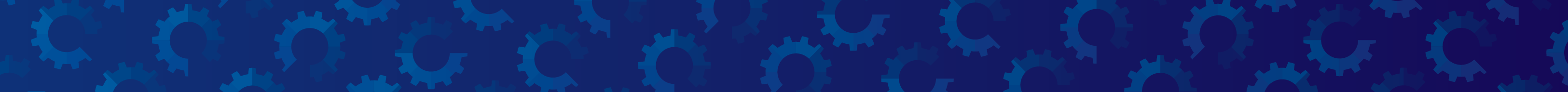 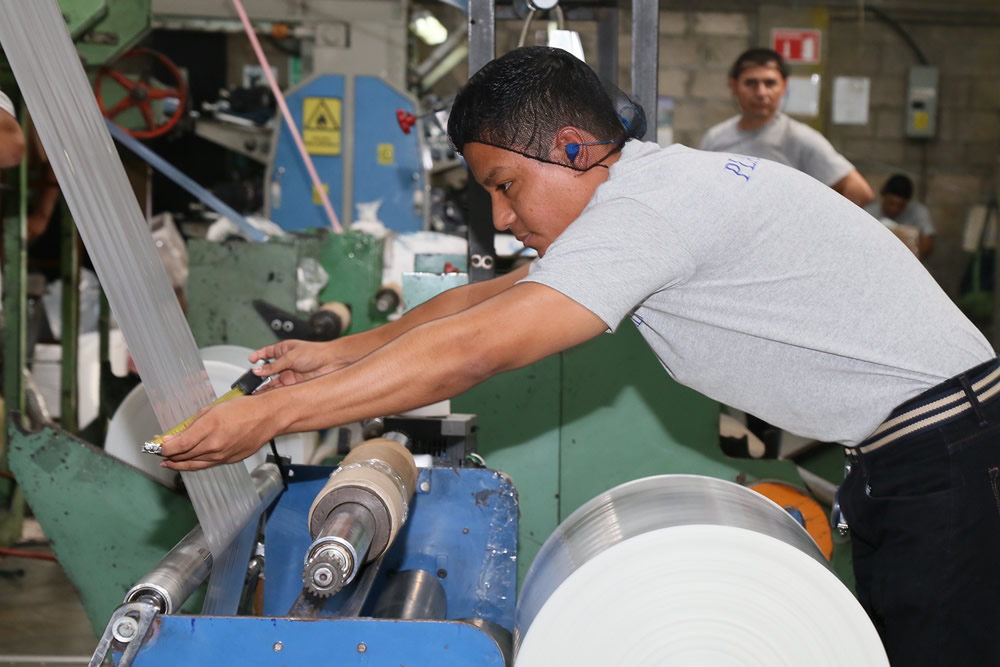 GERENCIA TÉCNICA
Gerencia TécnicaPropuesta de Presupuesto y Plan Operativo Anual 2017
*Montos incluidos en presupuesto total de US$2,958
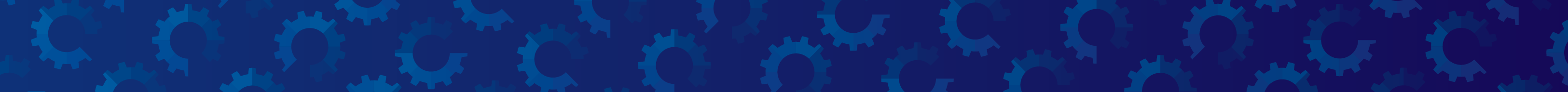 Gerencia TécnicaPropuesta de Presupuesto y Plan Operativo Anual 2017
*Montos incluidos en presupuesto total de US$2,958
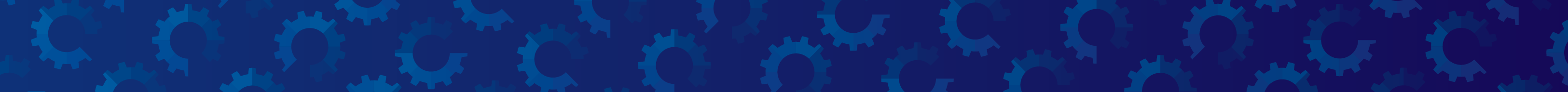 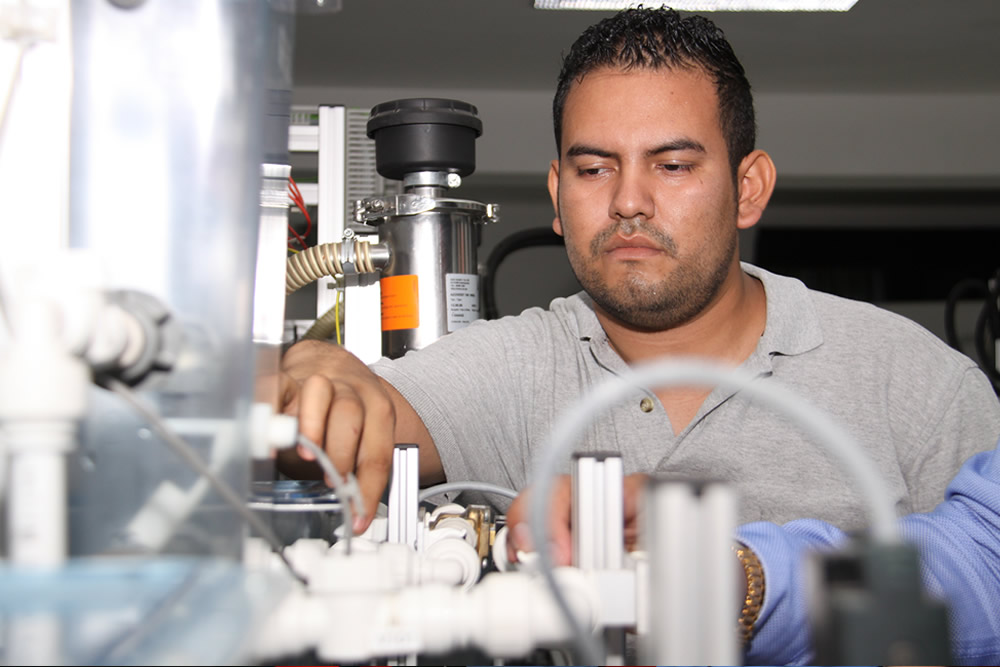 GERENCIA DE INVESTIGACIONES Y ESTUDIOS DE LA FORMACIÓN PROFESIONAL
Gerencia de Investigaciones y Estudios de la Formación Profesional
Propuesta de Presupuesto y Plan Operativo Anual 2017
*Montos incluidos en presupuesto total de US$ 620,000
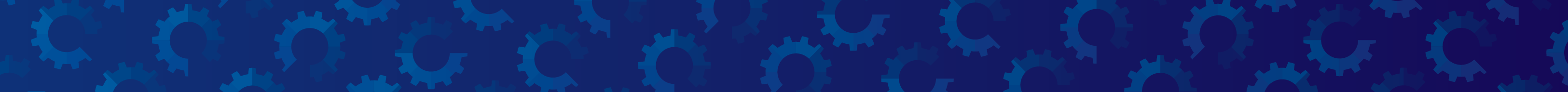 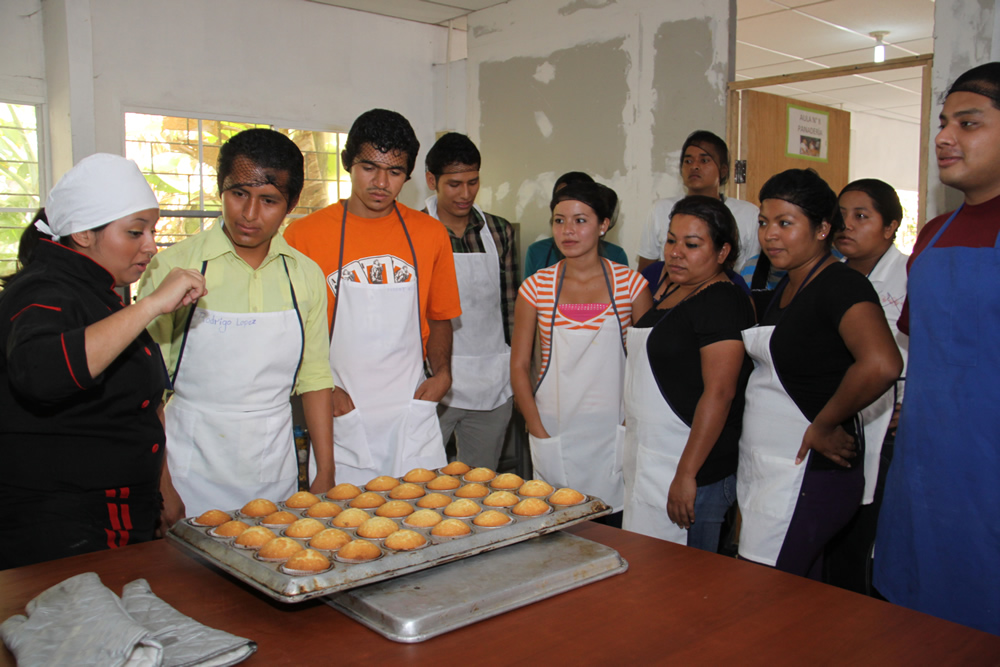 UNIDAD DE MONITOREO Y EVALUACIÓN DE LA FORMACIÓN PROFESIONAL
Unidad de Monitoreo y Evaluación de la Formación ProfesionalPropuesta de Presupuesto y Plan Operativo Anual 2017
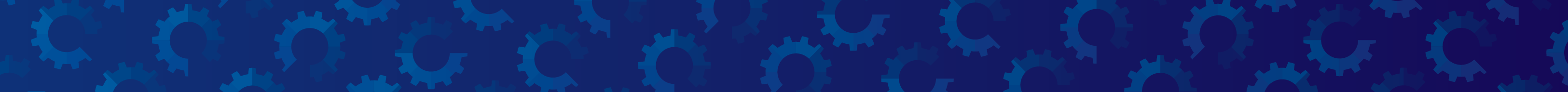 UNIDADES Y GERENCIAS DE APOYO
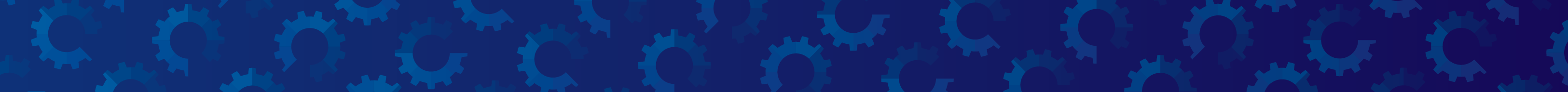 Gerencia Recursos HumanosPropuesta de Presupuesto y Plan Operativo Anual 2017
* Presupuesto 2017 incluye pasivo laboral de US$1,644,890
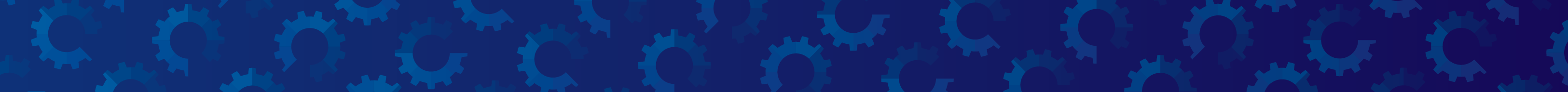 Gerencia de Recursos HumanosPrincipales Proyectos
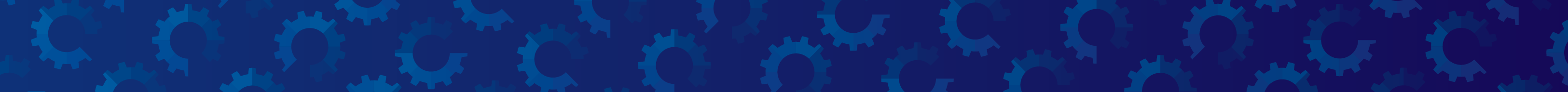 Gerencia de Tecnologías de la InformaciónPropuesta de Presupuesto y Plan Operativo Anual 2017
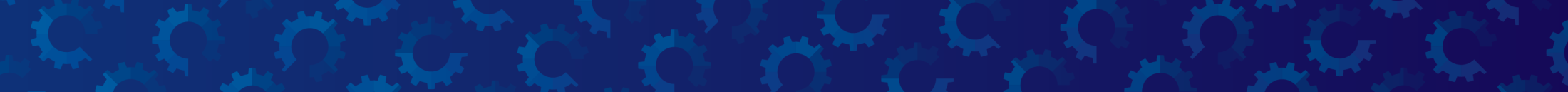 Gerencia de Tecnologías de la InformaciónPlan Estratégico Institucional
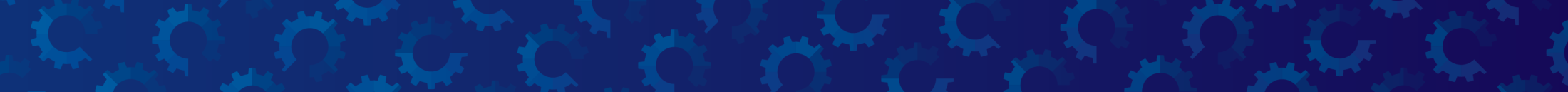 Unidad de Servicios GeneralesPropuesta de Presupuesto y Plan Operativo Anual 2017
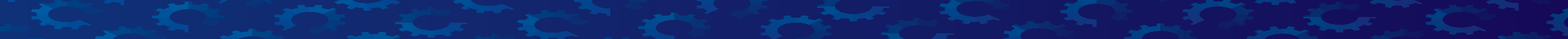 Unidad de Servicios GeneralesPrincipales Proyectos
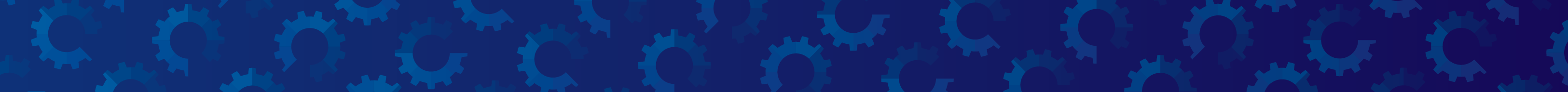 Unidad de Planificación EstratégicaPropuesta de Presupuesto y Plan Operativo Anual 2017
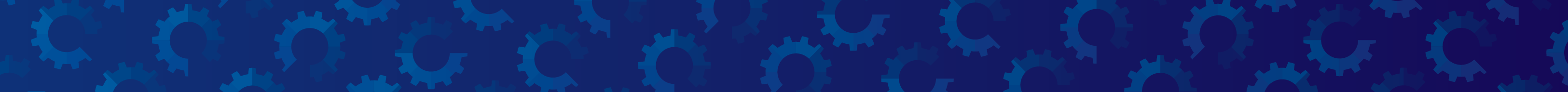 Unidad de Planificación EstratégicaPropuesta de Presupuesto y Plan Operativo Anual 2017
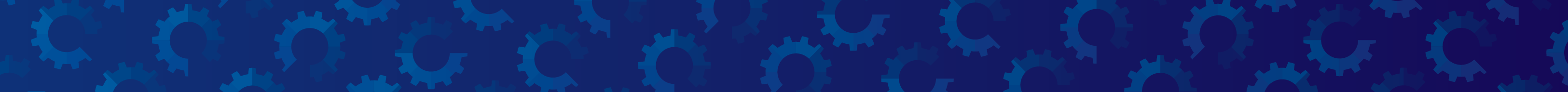 Unidad de Planificación EstratégicaPrincipales Proyectos
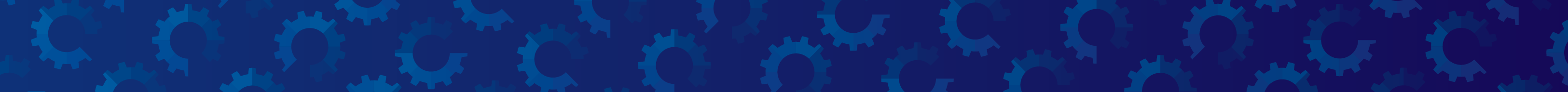 Dirección EjecutivaPropuesta de Presupuesto y Plan Operativo Anual 2017
*Incluye la asignación presupuestaria correspondiente a:
Consejo Directivo
Dirección y Sub dirección Ejecutiva
Oficina de Acceso a la Información
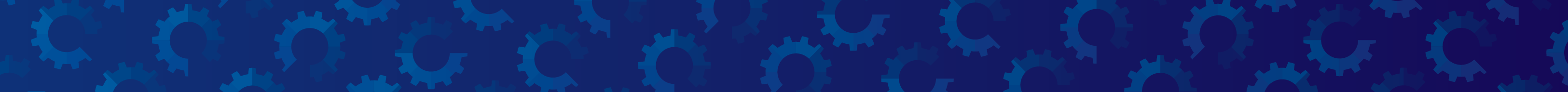 Gerencia de Adquisiciones y Contrataciones InstitucionalPropuesta de Presupuesto y Plan Operativo Anual 2017
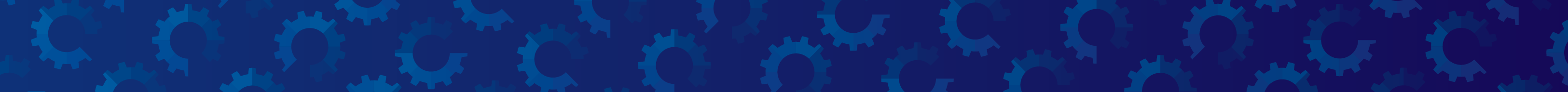 Gerencia LegalPropuesta de Presupuesto y Plan Operativo Anual 2017
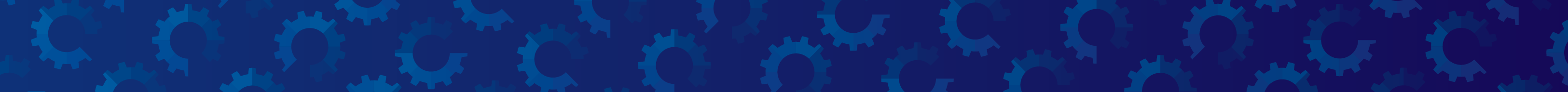 Gerencia FinancieraPropuesta de Presupuesto y Plan Operativo Anual 2017
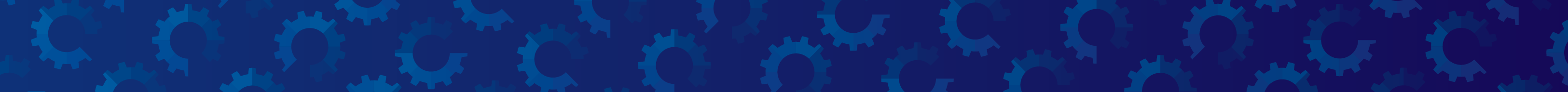 Nota :Presupuesto 2017 incluye US$663,330 de Comisión del Seguro Social
Gerencia FinancieraPropuesta de Presupuesto y Plan Operativo Anual 2017
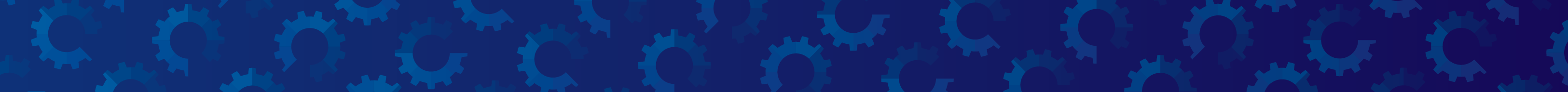 Gerencia Auditoría InternaPropuesta de Presupuesto y Plan Operativo Anual 2017
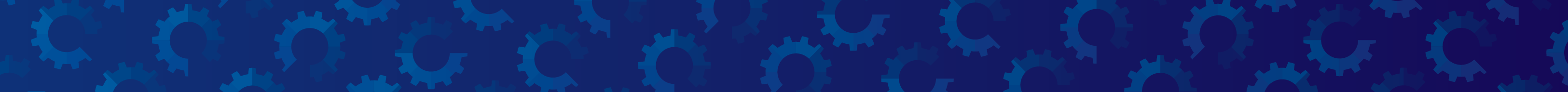 Gerencia de Comunicación InstitucionalPropuesta de Presupuesto y Plan Operativo Anual 2017
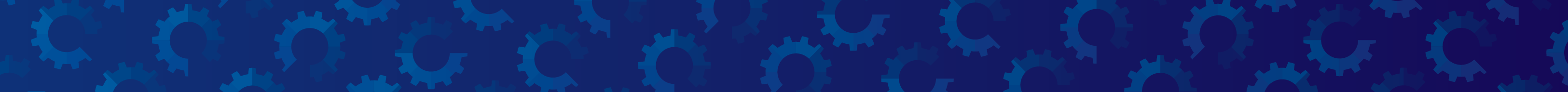 Personal y prestaciones por Unidad Organizativa
NOTA: Prestaciones de Ley más adicionales; Seguros, Certificado, Ayuda para lentes, Ayuda Escolar y Uniformes
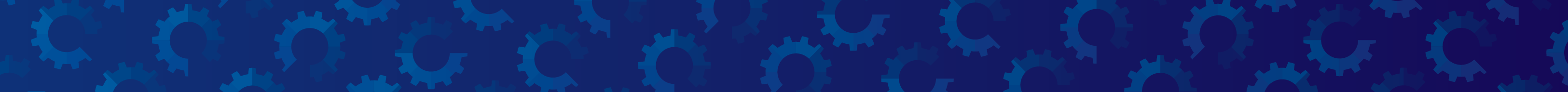 Proyecto  
Presupuesto 2017
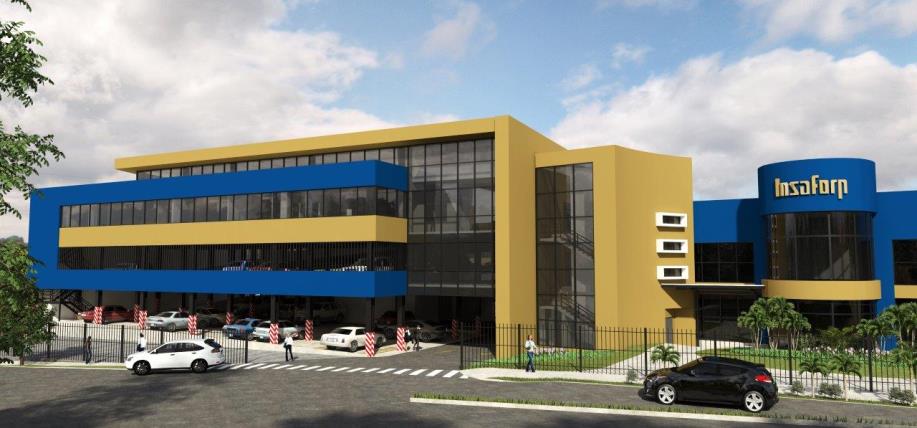 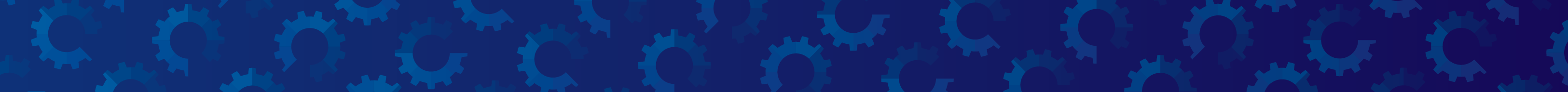 Fundamentos Legales y Técnicos
1.  	Política y Normas Presupuestarias 2017. 
Ley Orgánica de Administración Financiera del Estado y su Reglamento con las reformas. 
4.  	Manual de Clasificación para las Transacciones Financieras del Sector Público. 
5.  	Manual Técnico del Sistema de Administración Financiero Integrado. 
6.  	Plan Quinquenal de Desarrollo “El Salvador productivo, educado y seguro”.
7.  	Acuerdos, manuales, circulares y demás  normas técnicas y disposiciones legales expedidas sobre la materia.
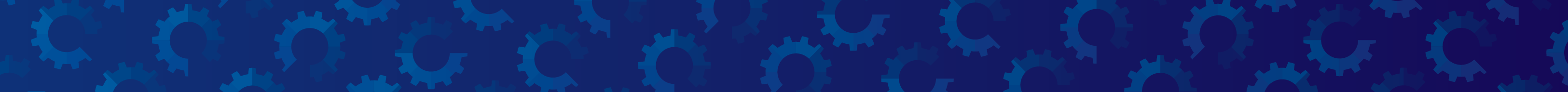 Marco Legal y Técnico INSAFORP
Ley de Formación Profesional y su Reglamento
Política Nacional de Formación Profesional
Plan Estratégico 2015 –  2019
Ejecución Presupuestaria y Plan de Trabajo 2016
Plan de Ahorro
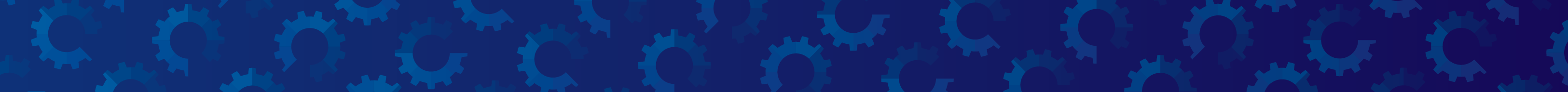 Propuesta de Presupuesto 2017
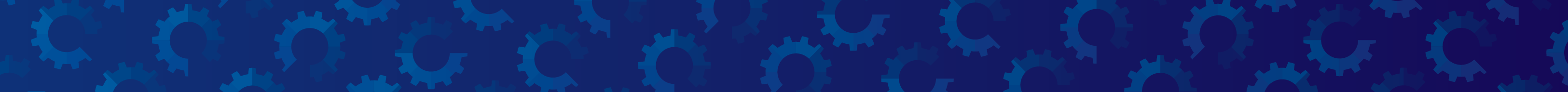 Nota: Para efectos operativos y comparativos para los años 2015 y  2016, solo se consideran US$105,500 para indemnizaciones. Presupuesto 2015 = US$ 43,440,100 y $ 2016 US$ 48,753,500
Movimiento del Superávit
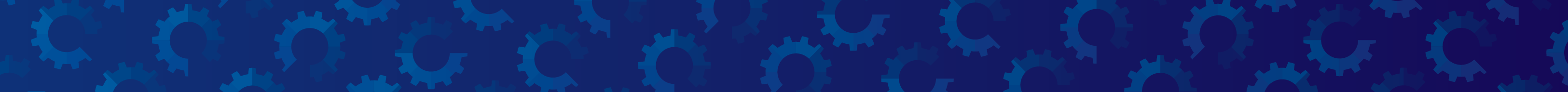 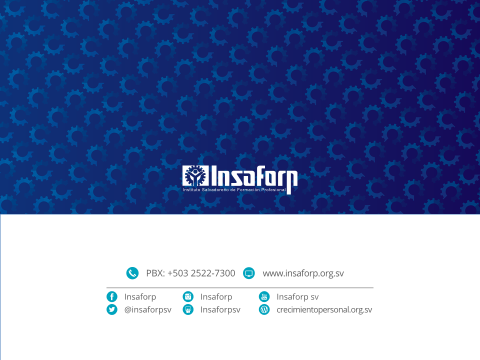 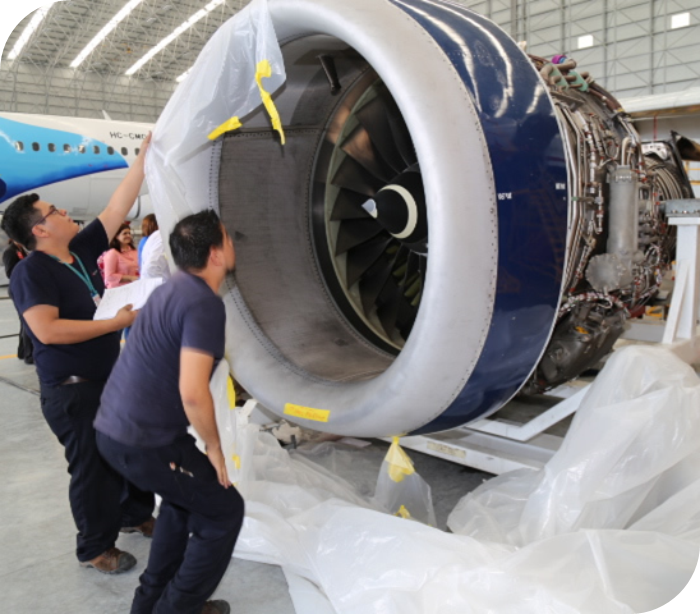 GERENCIA DE FORMACIÓN CONTINUA
Proyecto de Presupuesto y POA 2017
Gerencia de Formación ContinuaPropuesta de Presupuesto y Plan Operativo Anual 2017
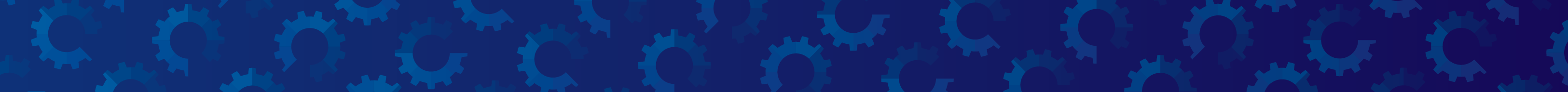 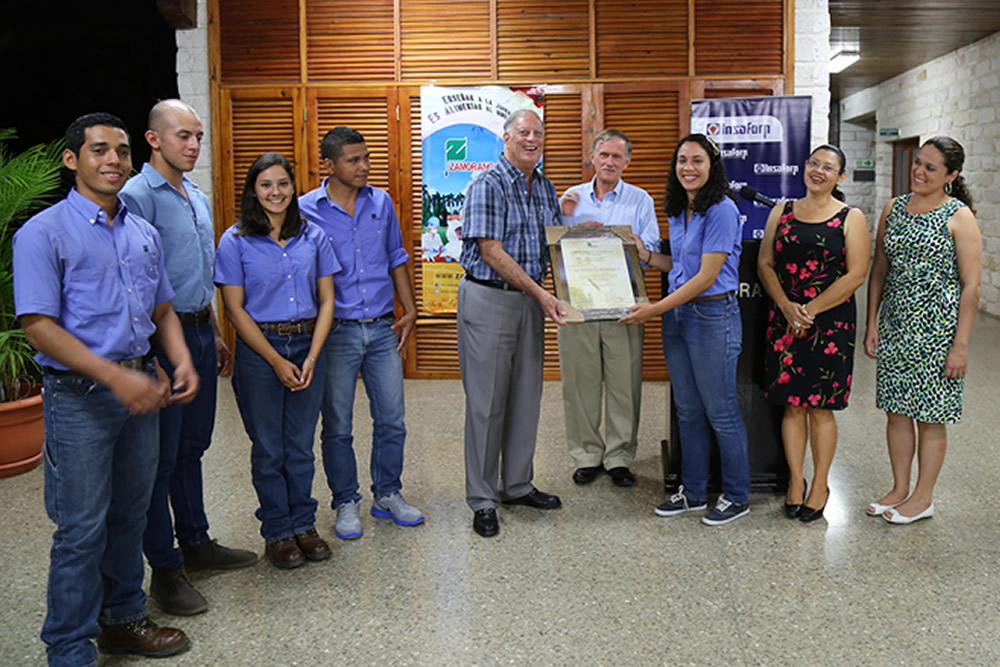 GERENCIA DE FORMACIÓN INICIAL
Proyecto de presupuesto y POA 2017
Gerencia de Formación InicialPropuesta de Presupuesto y Plan Operativo Anual 2017
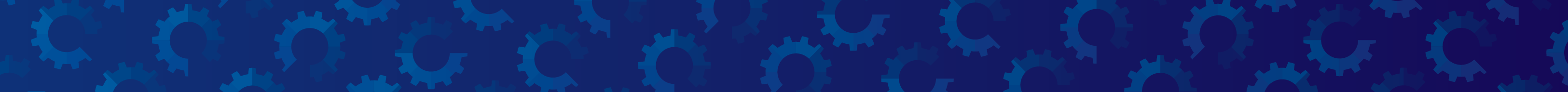 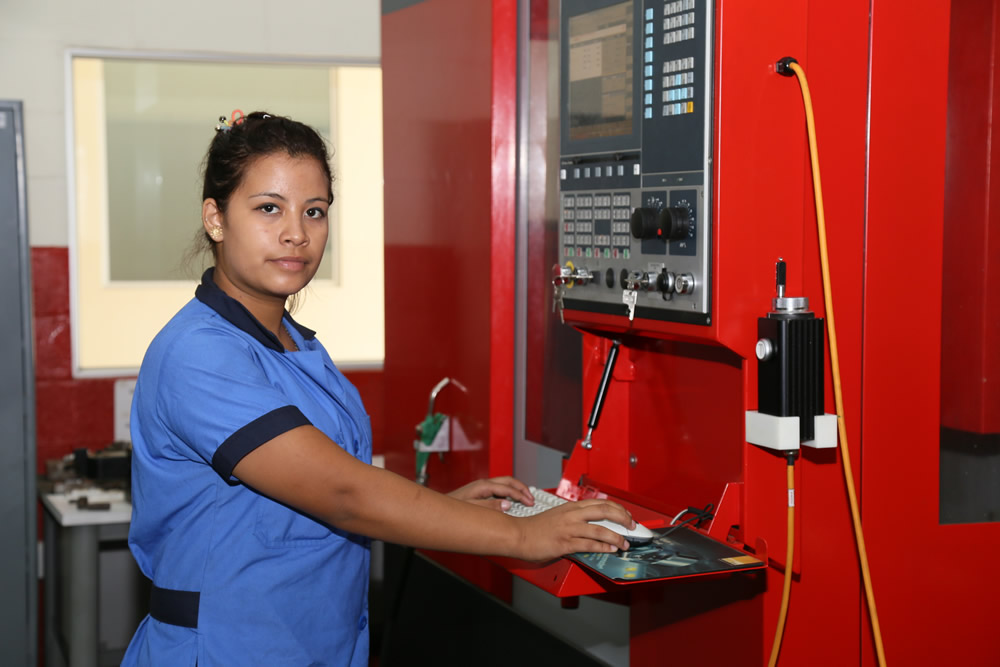 GERENCIA CENTRO DE FORMACIÓN PROFESIONAL – SAN BARTOLO

Proyecto de presupuesto y POA 2017
Gerencia del Centro de Formación Profesional del INSAFORP en San BartoloPropuesta de Presupuesto y Plan Operativo Anual 2017
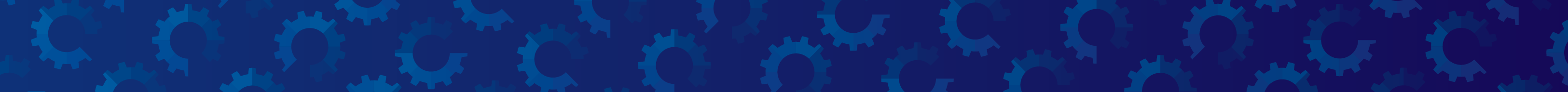 Gerencia del Centro de Formación Profesional del INSAFORP en San BartoloPropuesta de Presupuesto y Plan Operativo Anual 2017
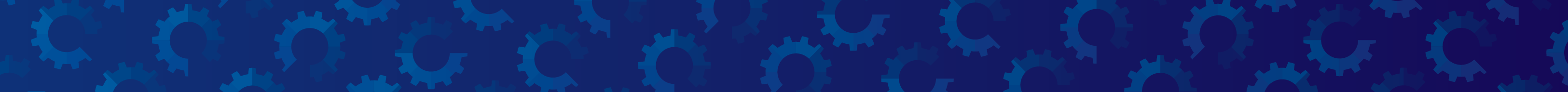 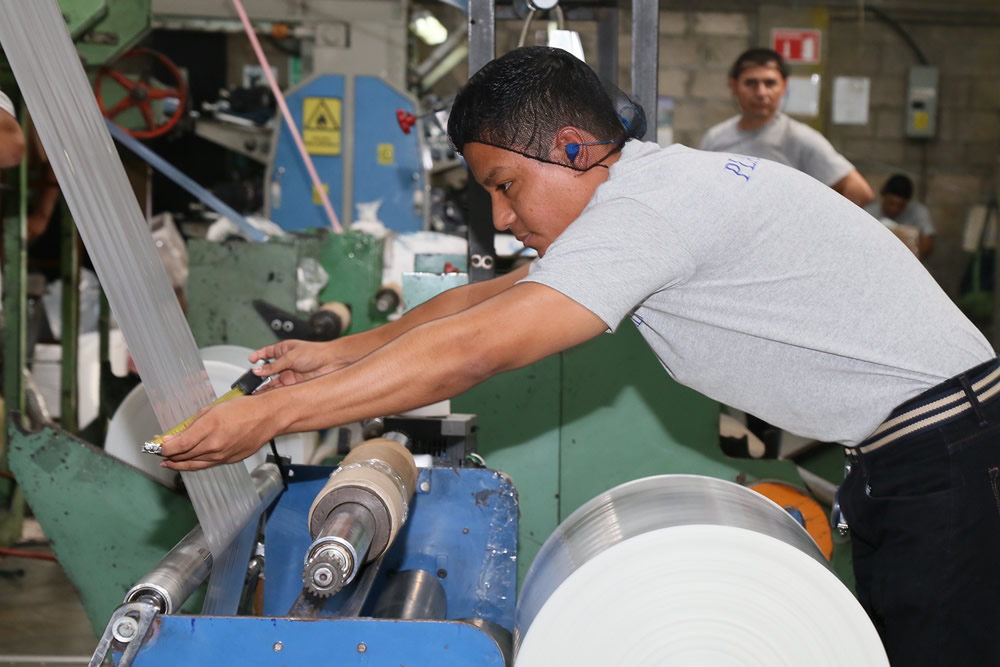 GERENCIA TÉCNICA

Proyecto de presupuesto y POA 2017
Gerencia TécnicaPropuesta de Presupuesto y Plan Operativo Anual 2017
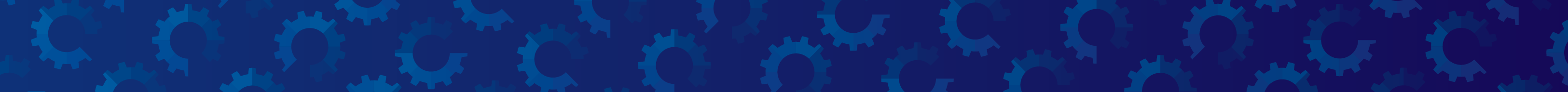 Gerencia TécnicaPropuesta de Presupuesto y Plan Operativo Anual 2017
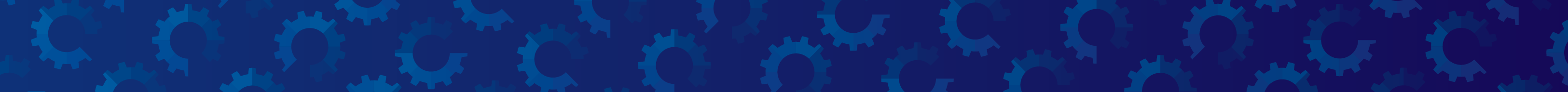 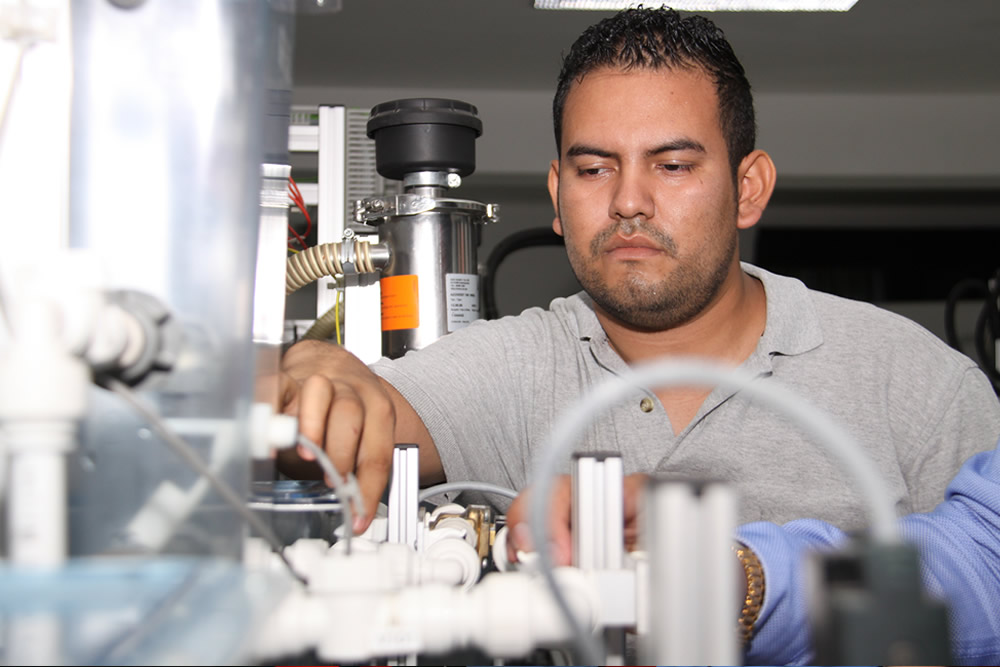 GERENCIA DE INVESTIGACIONES Y ESTUDIOS DE LA FORMACIÓN PROFESIONAL
Proyecto de presupuesto y POA 2017
Gerencia de Investigaciones y Estudios de la Formación Profesional
Propuesta de Presupuesto y Plan Operativo Anual 2017
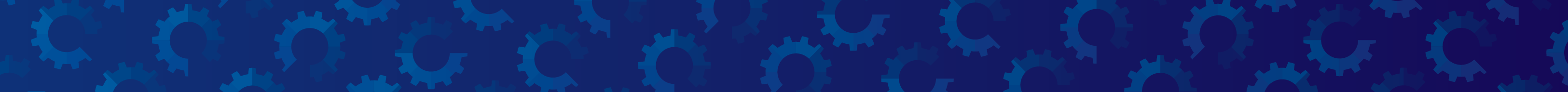 Gerencia de Investigaciones y Estudios de la Formación Profesional
Propuesta de Presupuesto y Plan Operativo Anual 2017
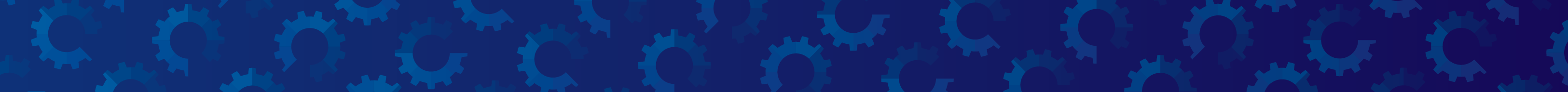 Gerencia de Investigaciones y Estudios de la Formación Profesional
Propuesta de Presupuesto y Plan Operativo Anual 2017
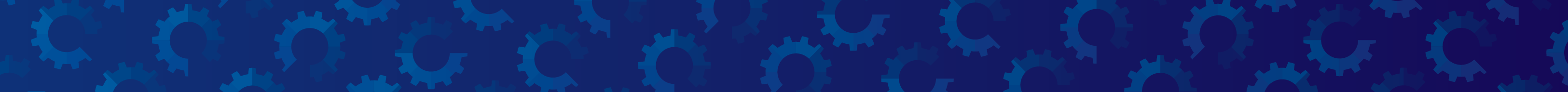 Gerencia de Investigaciones y Estudios de la Formación Profesional
Propuesta de Presupuesto y Plan Operativo Anual 2017
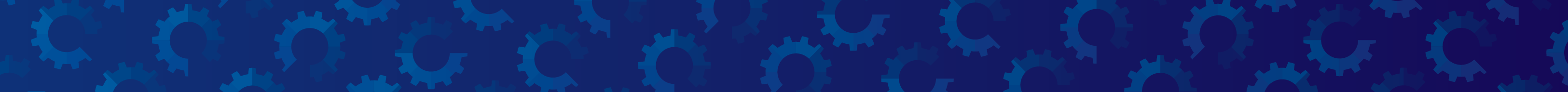 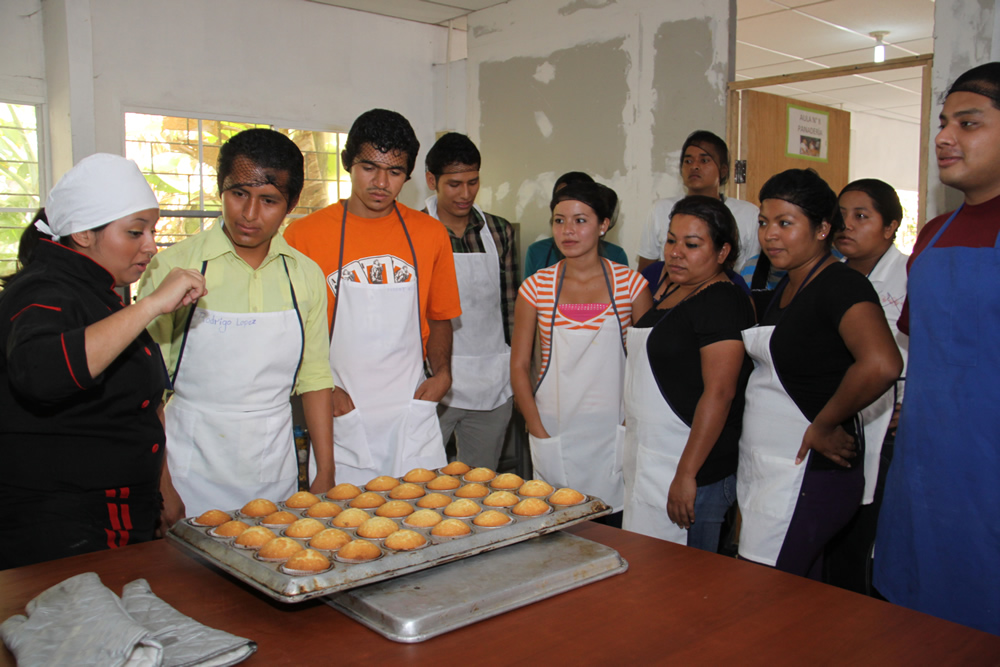 UNIDAD DE MONITOREO Y EVALUACIÓN DE LA FORMACIÓN PROFESIONAL

Proyecto de presupuesto y POA 2017
Unidad de Monitoreo y Evaluación de la Formación ProfesionalPropuesta de Presupuesto y Plan Operativo Anual 2017
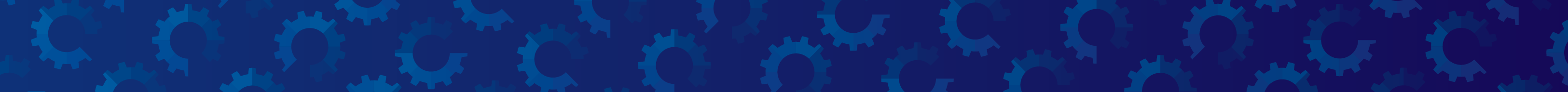 PROYECTOS ESTRATÉGICOS 2017
Principales articulaciones en las Áreas Económica y Social de la Formación Profesional con el Plan Quinquenal de Desarrollo 2014 – 2019 «El Salvador productivo, educado y seguro»
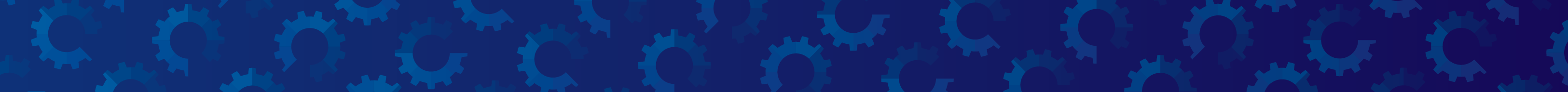 Principales articulaciones en las Áreas Económica y Social de la Formación Profesional con el Plan Quinquenal de Desarrollo 2014 – 2019 «El Salvador productivo, educado y seguro»
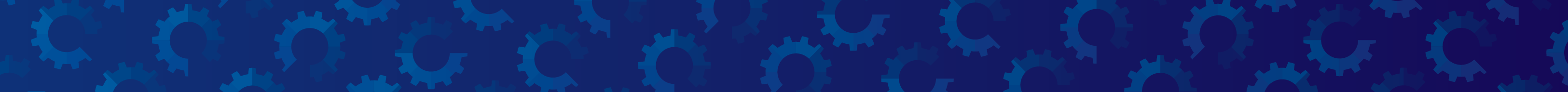 Principales articulaciones en las Áreas Económica y Social de la Formación Profesional con el Plan Quinquenal de Desarrollo 2014 – 2019 «El Salvador productivo, educado y seguro»
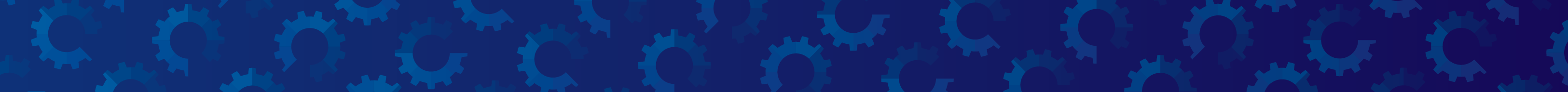 Principales articulaciones en las Áreas Económica y Social de la Formación Profesional con el Plan Quinquenal de Desarrollo 2014 – 2019 «El Salvador productivo, educado y seguro»
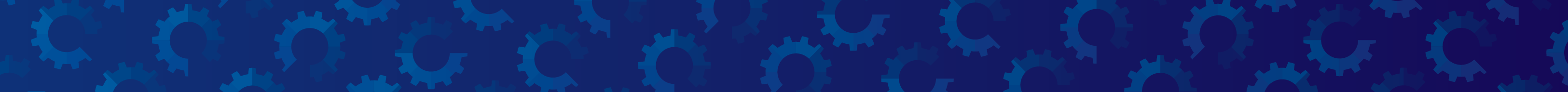 Principales articulaciones en las Áreas Económica y Social de la Formación Profesional con el Plan Quinquenal de Desarrollo 2014 – 2019 «El Salvador productivo, educado y seguro»
* El INSAFORP juega un rol importante en la transferencia tecnológica, el cual debe ser fortalecido.
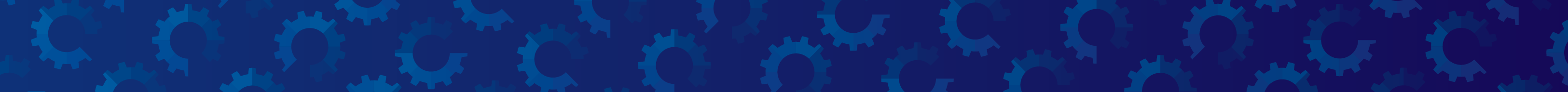